ROLUL ERGONOMIEI ÎN PREVENIREA TULBURĂRILOR  MUSCULO-SCHELETICE
AFECȚIUNI MUSCULO-SCHELETICE
Peste 200 de boli  ce implică nervii și vasele de sânge, tendoanele, mușchii și structurile de susținere ale corpului și care compromit  funcția lor;
Costul tulburărilor  musculo-scheletice legate de muncă între 0,5% și 2% din produsul național brut.

Simptome :
disconfort și dureri minore ;
afecțiuni medicale mai grave care pot pune probleme majore de sănătate şi care contribuie la scaderea capacităţii de muncă ca urmare a  disfuncţiilor funcţionale produse.
AFECŢIUNI MUSCULO-SCHELETICE ÎN ROMÂNIA
Reprezintă una  dintre cele mai comune cauze raportate pentru boli asociate cu locul de muncă.  Deşi persoanele care suferă de AMS sunt în continuare capabile să fie productive la locul de muncă, multe părăsesc prematur piaţa muncii din cauza problemelor de sănătate. 
Statistica ne spune ca ……………
aproximativ 22% din zilele de absență de la lucru se datorează afecțiunilor musculoscheletice ca urmare a efortului fizic;
aproximativ 42% dintre angajaţii români acuză anual dureri de spate ca urmare a conditiilor de muncă;
aproximativ 30% dintre angajatii români acuza dureri musculare la nivelul gîtului, umerilor şi membrelor superioare.
TULBURĂRI MUSCULO–SCHELETICE
Structurile aparatului locomotor se deteriorează  atunci când sunt supuse unei suprasolicitări sau „contracţii mecanice excesive” în raport cu posibilităţile lor naturale de rezistenţă
ţesutul osos -sediul fracturilor „de oboseală”;
articulaţiile - se deteriorează şi devin mai precoce artrozice;
vasele sanguine -sub efectul frigului şi al vibraţiilor reacţionează prin vasoconstricţie  si prin leziuni contuzive repetitive, devin anevrismale şi/sau se trombozează ;
trunchiurile nervoase iritate sau comprimate la trecerea prin defilee anatomice inextensibile, determină dureri şi disestezii caracteristice sindroamelor canalare;
tendoanele şi tecile lor pot suferi inflamaţii (tendinite, tenosinovite);
bursele seroase dezvoltă sinovite sau higroma.
FACTORI DE RISC MAJORI PENTRU TULBURĂRILE MUSCULO-SCHELETICE (1)
FACTORII DE RISC “BIOMECANIC” specifici postului de lucru analizaţi în relaţia expunere-simptomatologie musculo-osteo-articulară :
forţă musculară (efort) depusă în timpul muncii care suprasolicită mușchii, tendoanele, ligamentele și articulațiile, cresc nevoile energetice ale organismului și măresc posibilitatea de afectare a unor anumite părți ale corpului (MANIPULAREA unor obiecte grele presupune depunerea unui efort puternic iar sarcinile mai usoare pot provoca leziuni daca sunt mentinute pe o perioada lunga);
postura (poziţie) angulara: a segmentelor membrului superior, coloana vertebrala în timpul muncii (orice poziție a corpului poate provoca disconfort și oboseală dacă este menținută pentru perioade lungi de timp);
repetiţia sau acceleratia mişcărilor segmentare 
periculoase când implică aceleași articulații și grupuri musculare de mai multe ori
periculoase când  aceeași mișcare este facută prea des, prea repede și prea mult timp
stresul de contact - apare atunci cand o anumita parte a corpului vine în contact cu obiecte tari sau ascutite si poate duce la leziuni ale nervilor sau tesuturilor
durată (timp) de expunere.
FACTORI DE RISC MAJORI PENTRU TULBURĂRILE MUSCULO-SCHELETICE (2)
FACTORII DE “RISC COMPLEMENTARI” sau de risc potenţial în relaţia expunere-simptomatologie musculo-osteo-articulară 

Individuali: vârsta, sexul, educaţia, greutatea corporală, stare de sănătate generală şi psihică, activităţi non-profesionale (hobby, exercitii sport, etc.);
Psihosociali:  aspecte relaţionale în grupul ocupaţional, includ stresul cauzat de existenţa unui dezechilibru între efort mare și recompensă mică;
Organizaționali pot afecta direct sau indirect apariţia tulburărilor musculo –scheletice prin percepția riscurilor și comportamentul lucrătorilor la locul de muncă  (autonomia, gradul de decizie, de control şi de planificare a muncii, aspecte de suport social şi perceptuale, variabile ale postului de muncă).
FACTORI DE RISC PENTRU AMS -POSTURA INCORECTA
Apare atunci cand sarcinile de serviciu presupun ca o parte a corpului sa stea intr-o pozitie „nefireasca” 
Când părți ale corpului sunt aproape de extremele gamei lor de mișcări, se întind și se comprimă tendoanele și nervii. 
Cu cât este utilizată mai mult o poziție fixă ​​sau incomodă a corpului, cu atât este mai probabil să se  dezvolte AMS 
Lucrul cu trunchiul îndoit înainte , înapoi sau răsucit poate  pune prea mult stres pe spate. 
Alte poziții stresante ale corpului - atingerea deasupra nivelului umărului, atingerea în spatele corpului, rotirea brațelor, îndoirea încheieturii mâinii înainte, înapoi sau în lateral și ajungând înainte prea departe în fața corpului
ERGONOMIA MUNCII
Ergonomia muncii vizează menţinerea îndelungată la nivel
   optim a capacităţii de muncă, a promovării sanătății omului.
    Din punct de vedere ergonomic, munca, organizarea ei, trebuie să satisfacă un anumit echilibru , între 
posibilitatile omului  şi  cerinţele muncii.
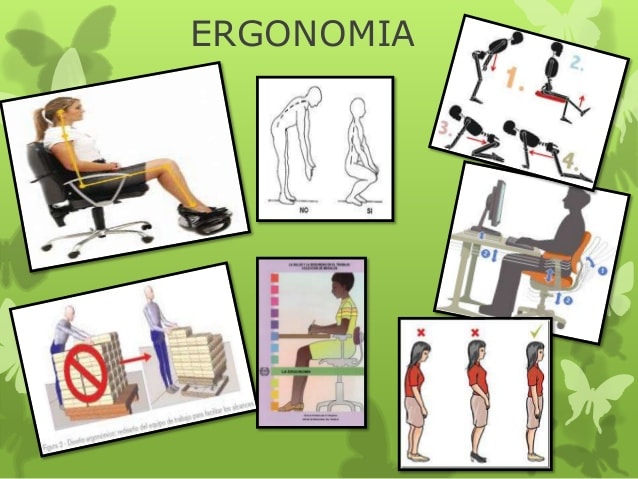 ERGONOMIA MUNCII
Solicitări  în timpul realizării activităţilor de muncă:

OBIECTIVE
specifice muncii desfăşurată de om
 măsurabile prin diferite procedee

DE TIP PSIHIC
subiective, resimţite de executant 
exprimate cu prilejul dialogului, interviului, testelor,  chestionarelor, etc.
ERGONOMIA MUNCII -  SOLICITĂRI ÎN TIMPUL MUNCII
Solicitarea globală OBIECTIVA
Solicitarea globala SUBIECTIVA
solicitarea posturală 
solicitarea dictată de microclimat 
solicitarea dictată de zgomot 
solicitarea dictată de manipulări
solicitarea fizică dictată de munca propriu-zisă 
solicitarea intelectuală
aptitudinile în muncă
interesul pentru muncă
satisfacţia în muncă
formarea deprinderilor
relaţiile de muncă
climatul de muncă
ERGONOMIA MUNCII- CAPACITATEA DE MUNCĂ -
CAPACITATEA DE MUNCĂ - totalitatea posibilităţilor omului (fizice, psihice, cerebrale)  de a efectua o cantitate maximă de muncă. 
Se manifestă sub trei forme :
potenţială - totalizează resursele umane condiţionate de rezervele de energie ale organismului , de anumiţi factori psihologici ;
funcţională - utilizată efectiv în procesul muncii;
de rezervă - utilizată în scopul îndeplinirii obligaţiilor sociale, familiale, culturale  etc.
ERGONOMIA MUNCII -ACTIVITATEA MUSCULARĂ-
CAPACITATEA DE EFORT A MUŞCHIULUI  se manifestă in două moduri :
DINAMIC
contracţia musculară este însoţită de o scurtare a acestuia;
există succesiune de contracţii şi relaxări; 
asupra vaselor de sânge care străbat muşchii se exercită o alternanţă de compresii şi relaxări ritmice care împing sângele în direcţia fluxului său normal;
apare un lucru mecanic extern care poate fi măsurat, cu o oarecare aproximaţie;
poate fi prestat mult timp fără apariţia oboselii;
STATIC
contracţie fără scurtarea musculaturii;
compresia permanentă asupra vaselor jenează fluxul de sânge-aprovizionarea cu oxigen şi substanţe nutritive şi eliminarea deşeurilor sunt blocate, avand ca efect instalarea rapidă a durerilor musculare şi a oboselii;
nu apare un lucru mecanic extern şi nu se poate  defini efortul în termeni de deplasare a forţei; 
conduce rapid la oboseală.
ERGONOMIA MUNCII-  ACTIVITATEA MUSCULARA -
SARCINA DE MUNCA - mesaj adresat  lucrătorului, sub formă de solicitare, la care acesta reacţionează printr-un efort dependent de capacitatea lui . 

    In majoritatea cazurilor :
sarcina de muncă la care componenta importantă este cea fizică are întotdeauna o latură intelectuală;
sarcina de muncă preponderent intelectuală are rezonanţe fiziologice .
ERGONOMIA MUNCII – SOLICITĂRILE ÎN MUNCĂ -
SOLICITĂRILE GESTUAL-POSTURALE
    GESTUALITATEA -raportul direct dintre om şi mijloacele de producţie în activităţile cu dominanţă fizică şi exprimă într-o anumită măsură nivelul solicitărilor fizice
    POSTURALITATEA - constrângerea aparatului locomotor al omului şi circulaţia sanguină din membrele superioare şi inferioare datorită poziţiei impuse organismului uman  în timpul activităţii
    Solicitarea posturală , se referă la  :
     contracţiile musculare izometrice dictate de munca statică;
     compresia vaselor de sânge cu jenarea circulaţiei arteriale şi  venare ;
     poziţii vicioase ale corpului în general ale coloanei vertebrale;
     mişcări nefiziologice cu frecvenţă ridicată ale coloanei vertebrale;
    când sunt combinate cu manipulări de greutăţi peste limitele     admise, conduc în timp la leziuni;
ERGONOMIA MUNCII- SOLICITARILE IN MUNCA -
CAUZELE AFECŢIUNILOR PROVOCATE DE MIŞCĂRI REPETITIVE
Metode de lucru necorespunzătoare
Lipsa experienţei
Activităţi din timpul liber nepotrivite
Condiţii preexistente:
Abordarea  ergonomica pentru minimizarea afecţiunilor provocate de mişcări repetitive
recomandări  privind poziţia mâinilor
recomandări pentru unelte de mână
recomandări  privind design-ul locului de muncă
recomandări în procesul de proiectare
recomandări privind design-ul produselor
ERGONOMIA MUNCII – SOLICITĂRILE ÎN MUNCĂ -
SOLICITĂRI ENERGETICE -asigură efectuarea lucrului mecanic, respectiv a realizării sarcinii de muncă de către organismul uman
SOLICITĂRI DICTATE DE MICROCLIMAT - temperatura aerului, viteza curenţilor, umiditatea relativă,  pot influenţa interrelaţiile dintre organism, mediul de muncă fizic, astfel încât organismul să fie pus în situaţia să „lupte” pentru a-şi menţine constantă temperatura
SOLICITARE SENZORIALĂ - solicitarea vizuală şi auditivă,  ambele forme de solicitare influenţează performanţele în muncă
SOLICITĂRI DATORATE UNOR NOXE (fizice sau chimice) care  acţionează negativ asupra stării de sănătate a omului şi în plus antrenează o stare psihică specială asupra oamenilor obligaţi să lucreze în prezenţa lor
SOLICITAREA NEURO – PSIHICĂ ÎN MUNCĂ  este influenţată de  nivelul intelectual, memoria, atenţia, simţul de observaţie, aptitudinea tehnică, simţul cromatic, simţul olfactiv, simţul gustativ, simţul kinestezic, coordonarea ochi – mână, coordonarea ochi – mână – picior, dexteritatea digitală şi dexteritatea manuală
ERGONOMIA MUNCII - OBOSEALA ÎN PROCESUL MUNCII -
Este caracterizată printr-o diminuare a capacităţii de muncă şi a rezistenţei.
OBOSEALA     
FIZICĂ  (musculară: statică şi dinamică),  
NERVOASĂ               
MENTALĂ
Oboseala fizică apare atunci când un efort fizic la nivelul muşchiului se menţine timp prelungit cu valori cuprinse între un nivel mediu de solicitare și un nivel de „vârf” al solicitării.
CONSECINŢELE OBOSELII 
accentuarea uzurii, epuizării şi îmbătrânirii premature a organismului;
reducerea atenţiei şi preciziei, a forţei sistemului muscular;
diminuarea randamentului în muncă;
scăderea rezistenţei generale a organismului la diferite boli şi favorizarea declanşării nevrozelor;
creşterea riscului de accidente prin perturbarea funcţională a sistemului nervos.
ERGONOMIA MUNCII – OBOSEALA ÎN PROCESUL MUNCII -
PREVENIREA ŞI REDUCEREA OBOSELII
organizarea raţională a procesului de producţie si de munca prin  evidenţierea componentelor statice ale muncii, a solicitărilor fizice şi psihice intense, timp prelungit, a manipulărilor frecvente peste limitele admise etc.;
optimizarea metodei de muncă, aplicarea principiilor şi regulilor practice ale economiei de mişcări;
optimizarea factorilor mediului fizic de muncă şi a  ambianţei psihosociale;
dimensionarea mijloacelor de muncă în funcţie de dimensiunile antropometrice şi poziţia de lucru;
evitarea monotoniei de lucru;
asigurarea securităţii muncii;
stabilirea unui regim raţional al pauzelor în timpul muncii şi alternarea optimă a schimburilor de muncă.
CONCLUZII
Prevenirea şi reducerea consecinţelor afecţiunilor musculo- scheletice implică luarea de măsuri de organizare ergonomică a muncii  în două direcții :
găsirea de soluţii în ceea ce priveşte reducerea la maximum a solicitărilor fizice dictate de munca propriu-zisă, posturalitate, manipulări de greutăţi însemnate, etc.;
stabilirea cerinţelor ergonomice specifice mediului de muncă, având în vedere influenţa acestor factori asupra stării de sănătate a lucrătorilor.

  ”Munca pe care o indeplinim cu plăcere  ne scapă de truda ei iar omul potrivit la locul potrivit crește randamentul și  reduce riscurile ! ”